Oslo Politis Idrettslag (OPIL) / Bordtennisgruppa
arrangerer det åttende politimesterskapet
i bordtennis 
den 25. og 26. mars 2025
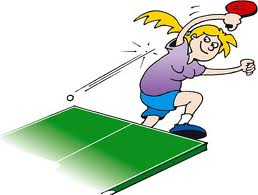 Sted:  	Idrettens Hus Nordbyen, Haavard Martinsens vei 30, 0978 Oslo
Klasser:  	Lag (2 spillere) på tirsdag og single (åpen klasse) på onsdag
               	- Hvis du vet hvem du skal spille på lag med – gi oss beskjed om det
                	- Hvis du vil spille lag, men ikke har makker, skal vi prøve å ordne det
                	- Det vil bli puljespill samt seeding i begge klassene
Premiering:  Medaljer fra NPI i hht. statutter, samt premier til alle. 
	   Politidirektørens pokal til turneringens beste utøver.
Kontingent:  Kr. 200,00 (uavhengig av antall klasser). 
	    Betales til kto. 1503.56.53667

Overnatting:  Scandic Helsfyr, Innspurten 7, 0663 Oslo   
	     Pris for enkeltrom kr. 1660,- / dobbeltrom kr. 1788,-
	     E-post: helsfyr@scandichotels.com, tlf. 22 92 22 00
	     Rommene bestilles og betales av den enkelte

Bankett:  Et rimelig alternativ i nærheten av hotellet. Info vil komme.

I hallen:  Salg av baguetter/pølser/kaffe/mineralvann (Vipps).

Påmelding : Innen 14. mars 2025 
	til Bjørn Syvertsen, Kripos, mobil 916 66 709.
	E-post: bjorn.syvertsen@politiet.no (bsy001).
                                                                     s. 1/2
Annen info:

Kriterier for å delta:  Du må være ansatt i politiet og være medlem av ditt lokale politiidrettslag.  Sivile kan delta dersom de oppfyller ovennevnte.  Pensjonister og politihøgskolestudenter kan også delta.

Lagkampen avvikles slik:  2 single-kamper – double-kamp – evt. 1-2 singlekamper (førstemann til tre seire).

Reiseutgifter: Dekkes etter NPI´s statutter for reisedekning.

Forsikring: Hver utøver er ansvarlig for egen forsikring.  NPI dekker ikke 		      skader.

Oppstart: Kl. 10:00 begge dager.

Bruk sko som ikke avsetter farge.

Turneringsleder: Bjørn Syvertsen

Alle kampene vil bli spilt over tre sett.  Dersom vi får nok tid, vil vi vurdere fem-settskamper.

Vi har som mål at hver enkelt spiller skal få så mange kamper som mulig.

GDPR: 
	Alle deltagere må levere personvernerklæringsskjema (GPDR) FØR 	konkurransen begynner. Se vedlegg. 


Vi oppfordrer alle som har spilt bordtennis til å melde seg på. Vi vet det er mange som er gode nok for et slikt mesterskap selv om de ikke har spilt aktivt/bedrift.















				                      	         s. 2/2